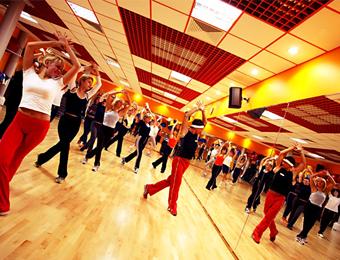 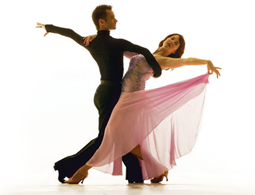 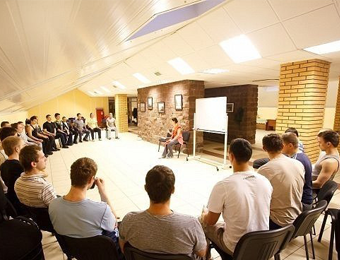 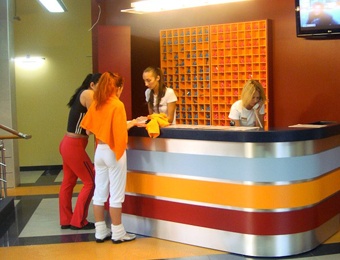 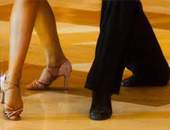 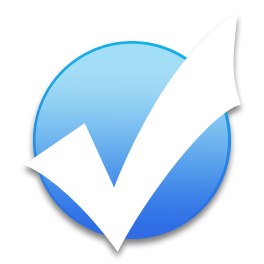 Вебинар по новым возможностям системы Отмечалка
18.08.2016
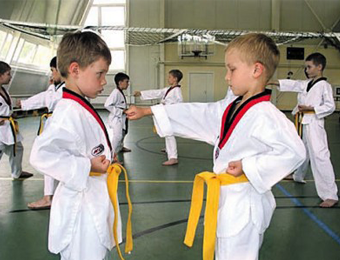 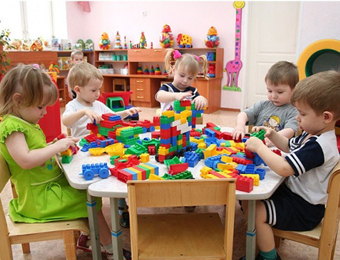 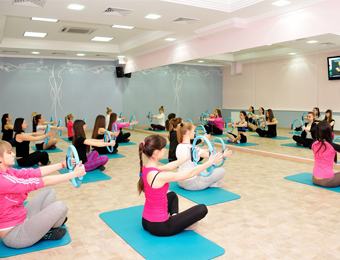 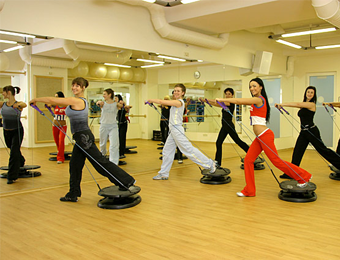 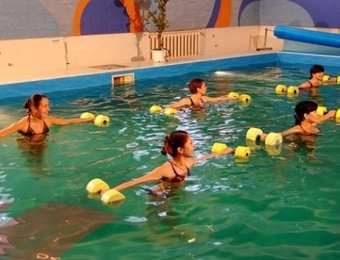 www.otmechalka.com
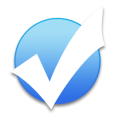 План вебинара
Отмечалка
План вебинара
1. Новые возможности по настройке формы захвата контактов.

2. Автоматические действия.

3. Комментарии к отметкам о посещении.

4. Дополнительные брони на занятиях.

5. Статистика по бронированию и посещениям.

6. Отчет по звонкам, отчет Валовая прибыль.

7. Автоматический учет комиссий при продаже абонементов.
www.otmechalka.com
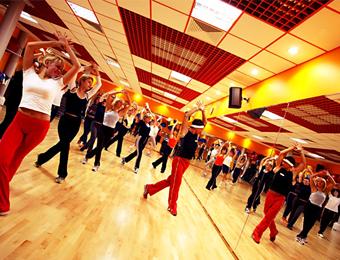 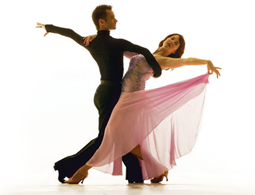 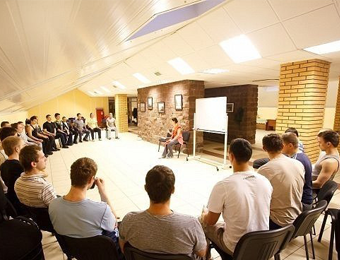 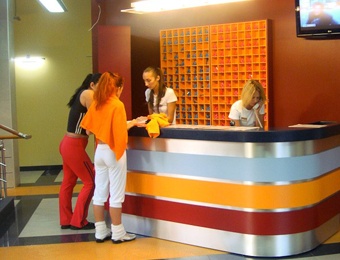 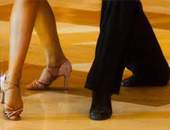 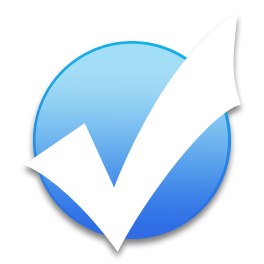 Новые возможности 
по настройке формы захвата контактов
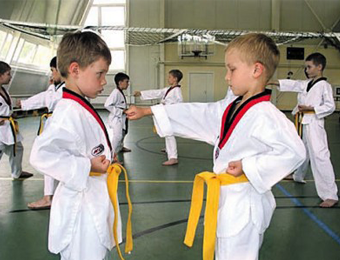 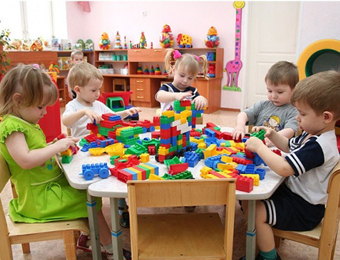 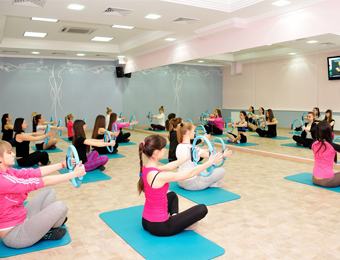 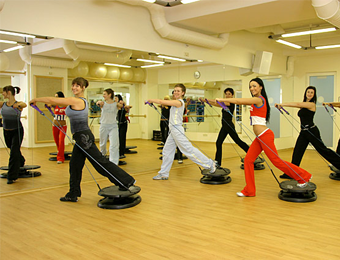 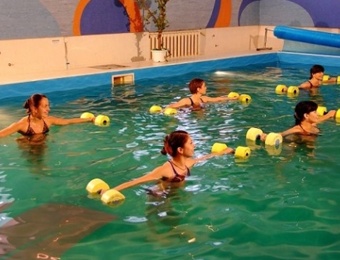 www.otmechalka.com
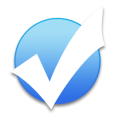 Настройка дизайна формы захвата
Отмечалка
Новые возможности формы захвата контактов
Настройка списков выбора:
филиалов, 
направлений, 
групп,
преподавателей, 
залов, 
источников обращения.
2.	Настройка дизайна с помощью стилей CSS.
3.	Автоматические смс и email уведомления о новых заявках.
www.otmechalka.com
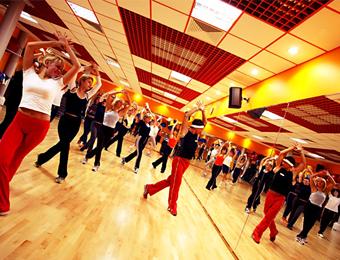 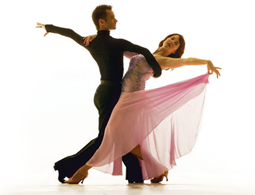 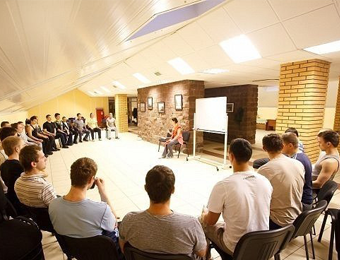 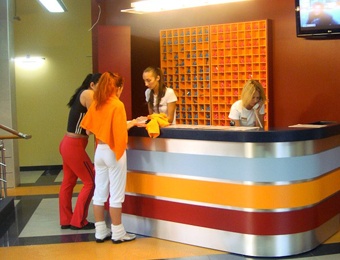 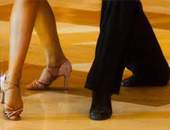 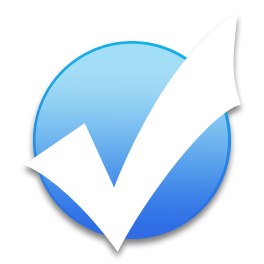 Выбор филиалов, направлений, групп, преподавателей, залов и источников обращения в форме захвата контактов
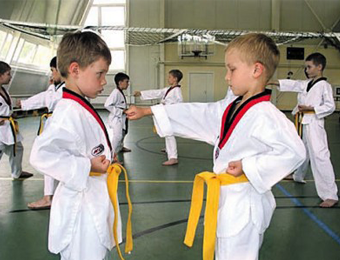 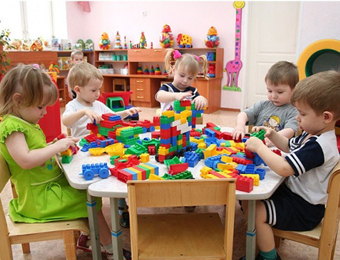 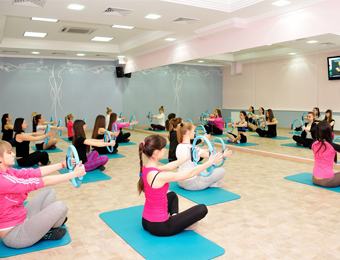 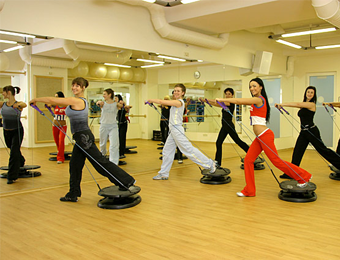 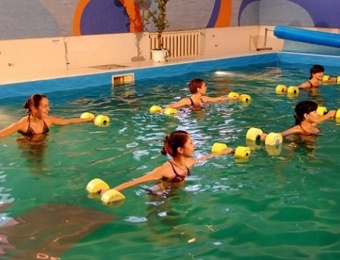 www.otmechalka.com
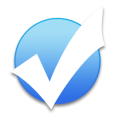 Настройка списков для выбора в форме захвата
Отмечалка
Возможность выбрать филиалы, направления, группы, преподавателей и залов будет актуальна для страниц, посвященных определенным направлениям, группам или преподавателям.
	Вы сможете отобразить в форме только те филиалы, направления, группы или преподавателей, которые подходят для страницы, на которой размещается форма захвата контактов.
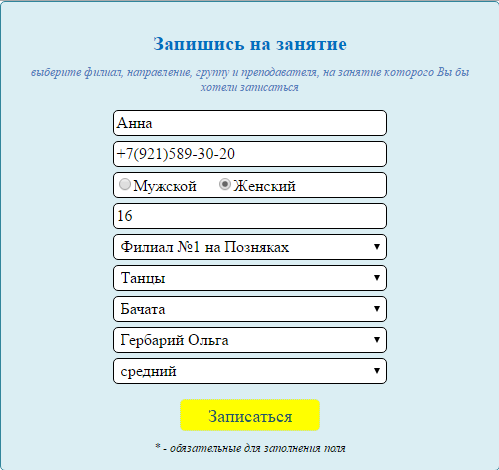 www.otmechalka.com
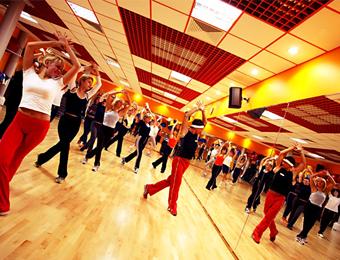 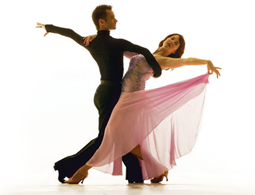 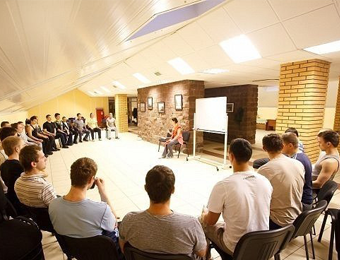 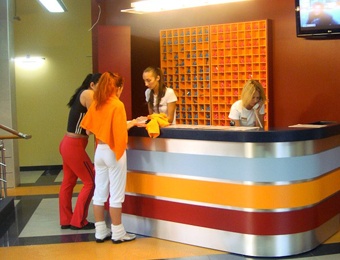 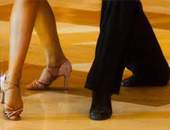 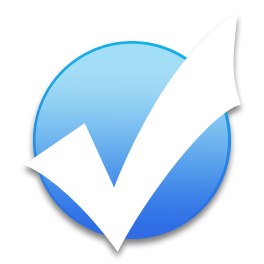 Настройка дизайна 
формы захвата 
с помощью стилей CSS
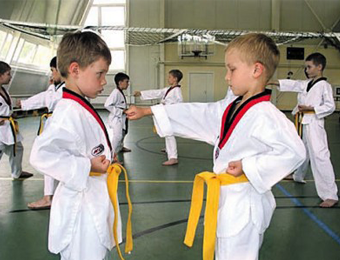 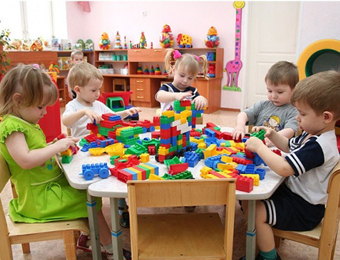 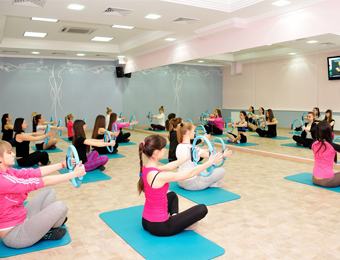 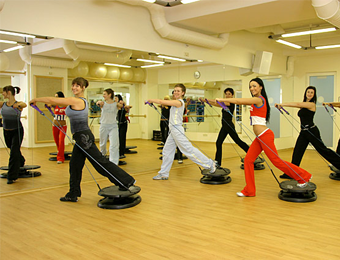 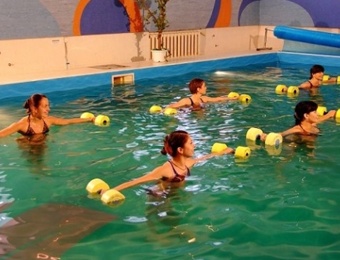 www.otmechalka.com
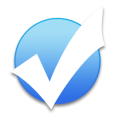 Настройка дизайна формы с помощью стилей CSS
Отмечалка
Стили CSS дают возможность гибко настроить дизайн формы под Ваш сайт
Вы можете настроить форму захвата контактов, используя CSS. Данная возможность доступна на Шаге 3 – "Настроить, используя CSS".
	С помощью данной опции Вы можете настроить фон формы, используя рисунок или градиентную заливку, а также Вы можете управлять размерами и отступами всех элементов формы.
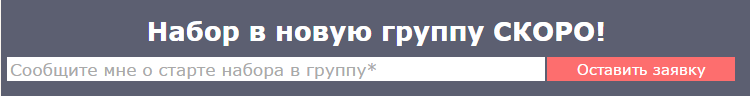 www.otmechalka.com
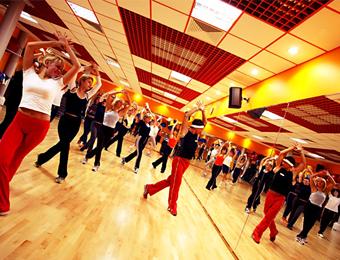 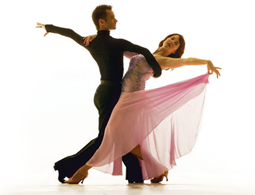 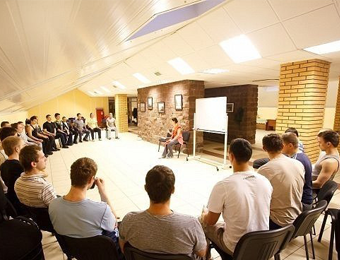 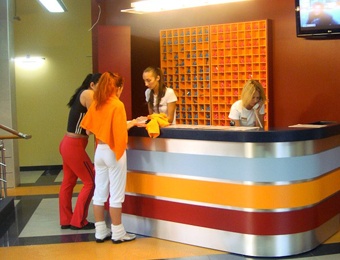 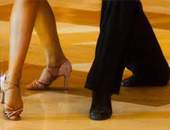 Смс и email информирование
 о новых заявках
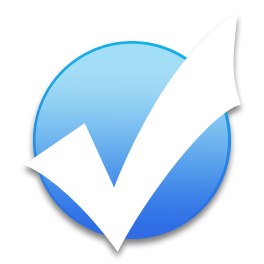 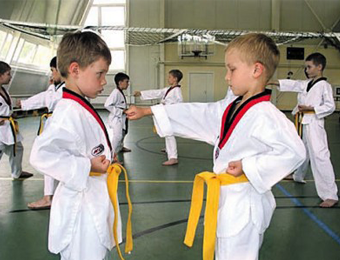 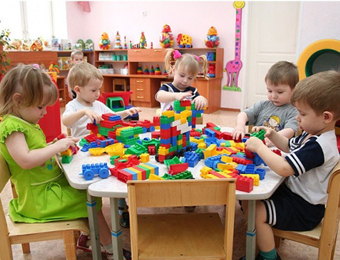 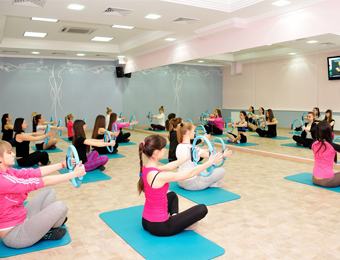 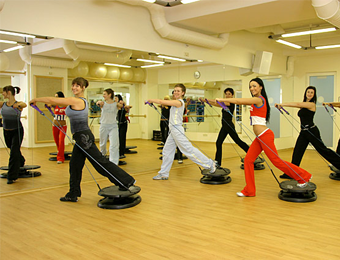 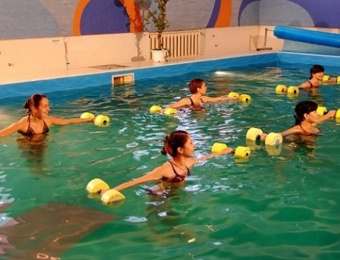 www.otmechalka.com
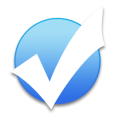 Смс и email уведомления о новых заявках
Отмечалка
При настройке формы захвата контактов вы можете выбрать сотрудников или указать другие номера телефонов и e-mail адреса, на которые будут приходить уведомления о новых заявках, поступивших из формы захвата контактов.
	Таким образом реализуется возможность информирования сотрудников, ответственных за обработку заявок из той или иной формы захвата.
	Обратите внимание, смс оповещения работают только при подключенном модуле смс и включенной опции "Разрешить смс оповещения по заявкам из форм захвата контактов" в Настройках организации.
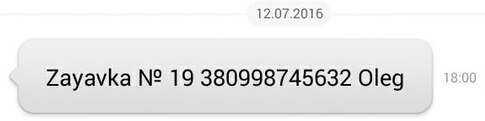 www.otmechalka.com
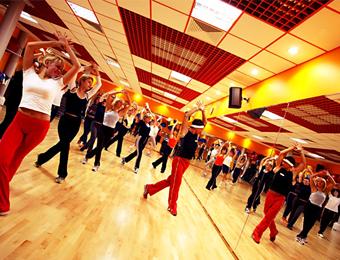 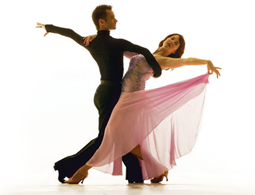 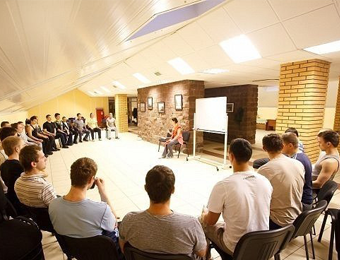 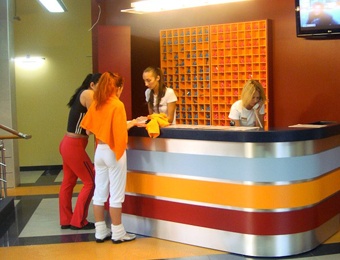 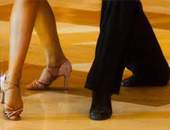 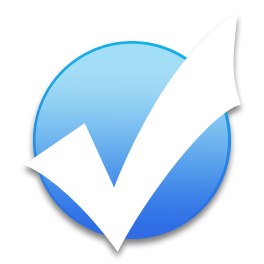 Автоматические 
действия
Настройка и демонстрация работы
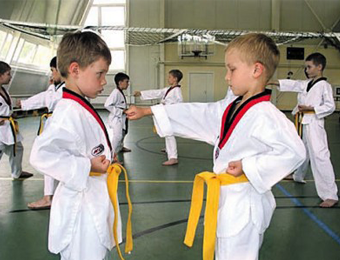 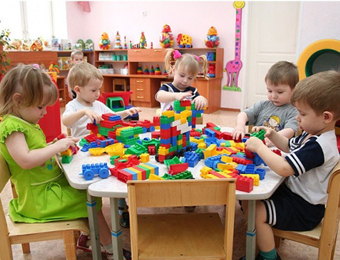 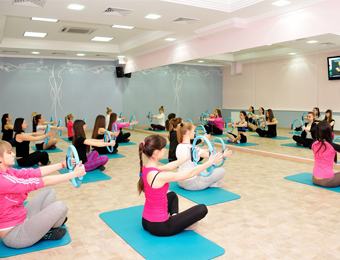 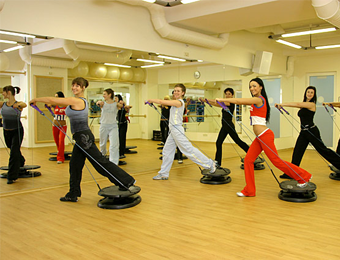 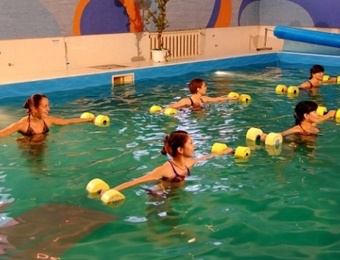 www.otmechalka.com
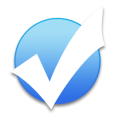 Автоматические действия
Отмечалка
Автоматическое создание задачи по посетителю при посещении им индивидуального занятия
После создания и настройки автоматического действия, автоматически будет создаваться задача на посетителя, которого отметили на индивидуальном занятии
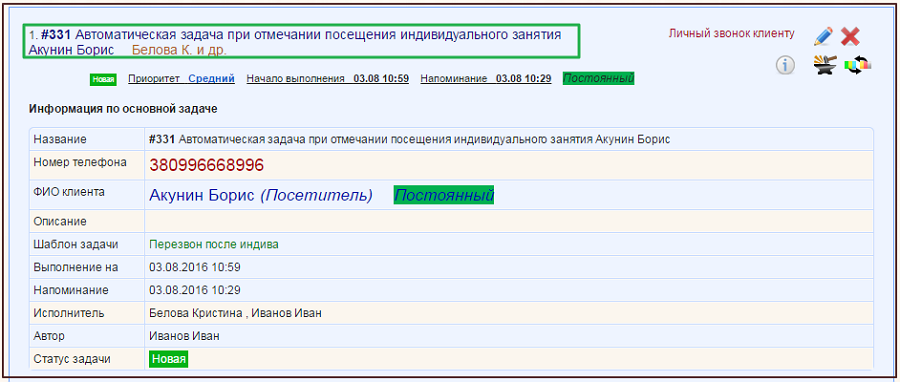 www.otmechalka.com
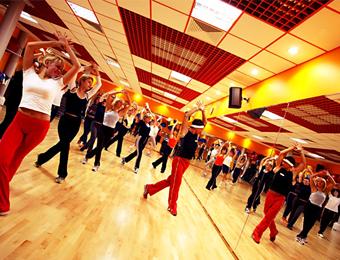 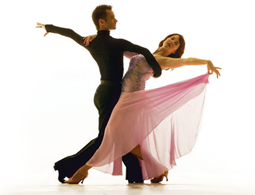 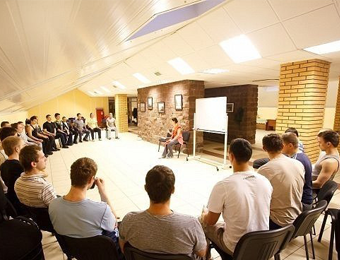 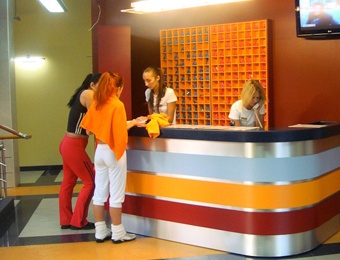 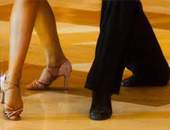 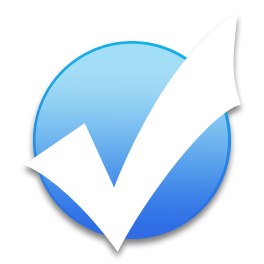 Комментарии к отметкам 
о посещении
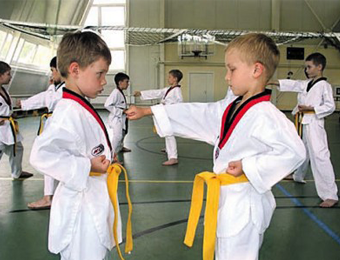 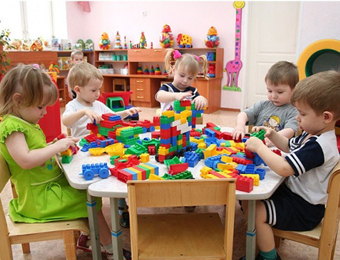 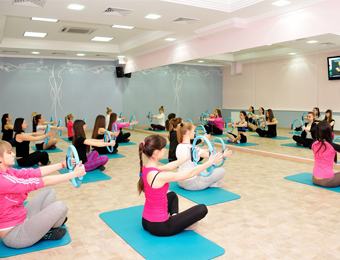 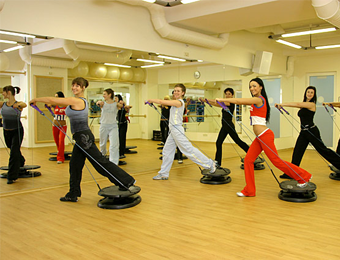 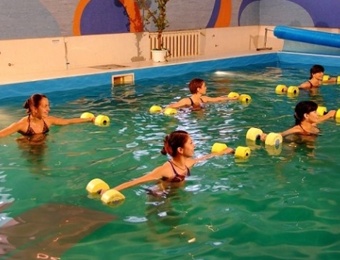 www.otmechalka.com
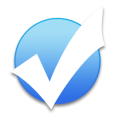 Комментарии к отметкам о посещении
Отмечалка
Добавить комментарий к отметке можно со следующих страниц:
Журнал
   Журнал - Ведомости
   Журнал – Ведомости за день
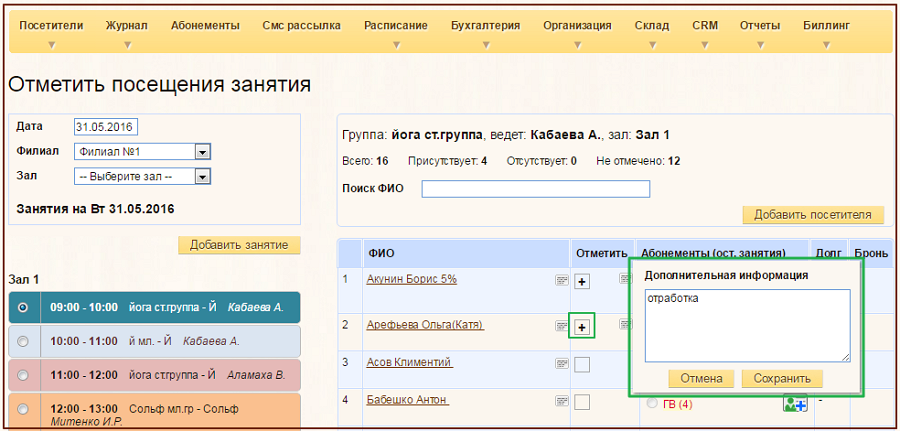 www.otmechalka.com
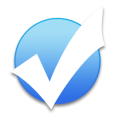 Комментарии к отметкам о посещении
Отмечалка
Страницы, на которых можно просмотреть комментарии к отметкам:
Профиль посетителя – вкладка "Посещения",
   Журнал, Журнал – Ведомости, Журнал – ведомости за день,
   Отчет "Список посещений"
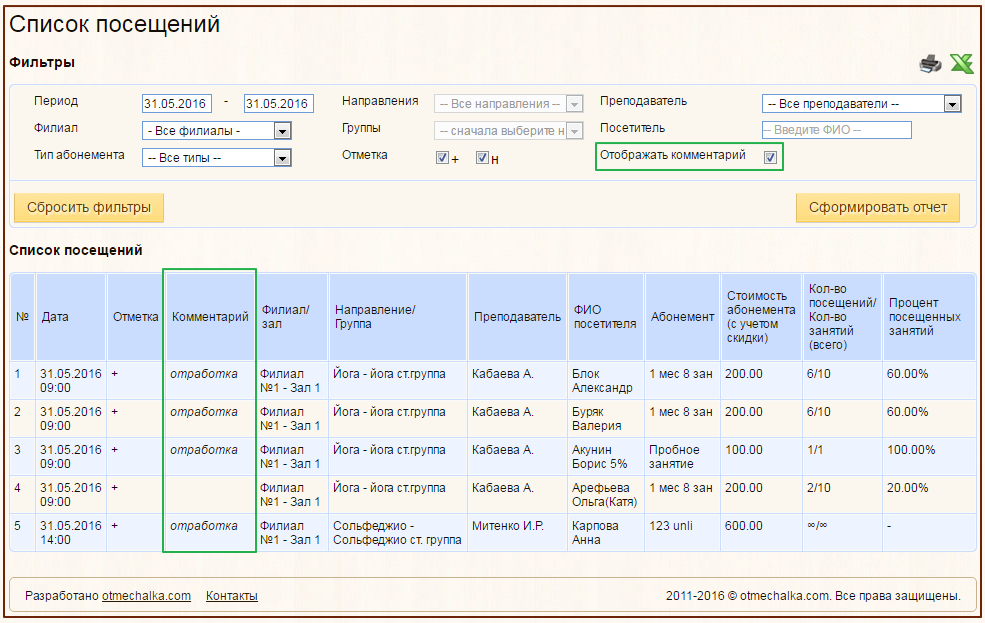 www.otmechalka.com
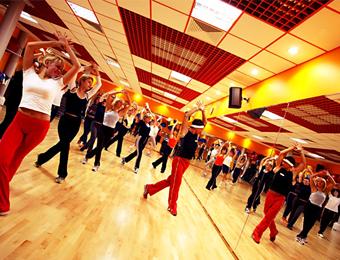 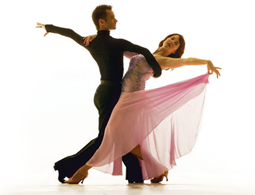 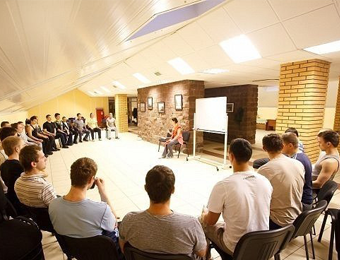 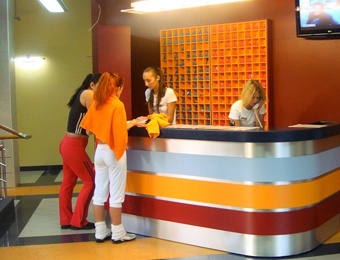 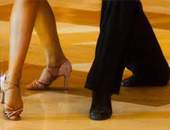 Дополнительные брони 
на занятиях
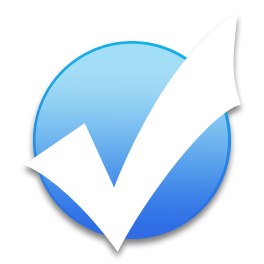 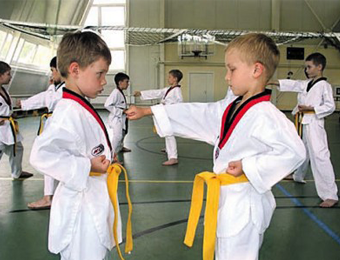 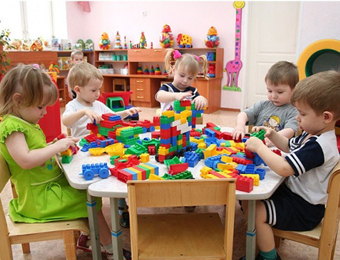 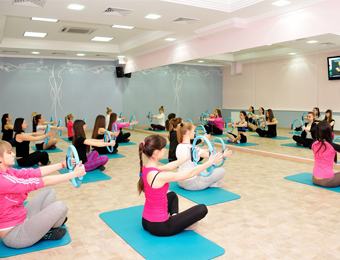 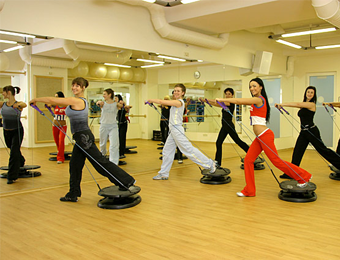 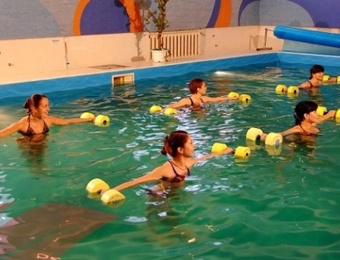 www.otmechalka.com
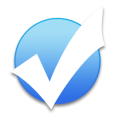 Дополнительные брони на занятиях
Отмечалка
Зачем нужны дополнительные брони?
Опция "Дополнительные брони" актуальна в случаях, когда список желающих посетить занятие может быть больше установленного количества возможных мест на занятии.
	В таком случае, если посетитель из основного списка броней отказывается посетить занятие, то у сотрудников есть возможность перенести посетителя из списка дополнительных броней в основной список.
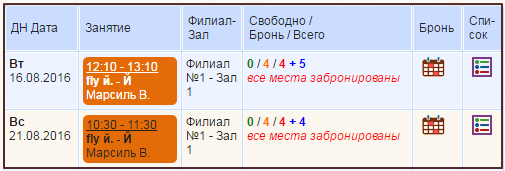 www.otmechalka.com
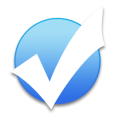 Дополнительные брони на занятиях
Отмечалка
Где отображаются дополнительные брони?
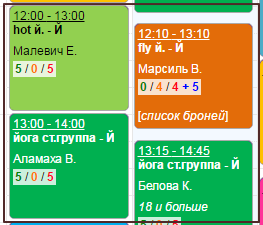 Страница Бронирование мест на занятиях
Расписание
Журнал
Отчет по броням
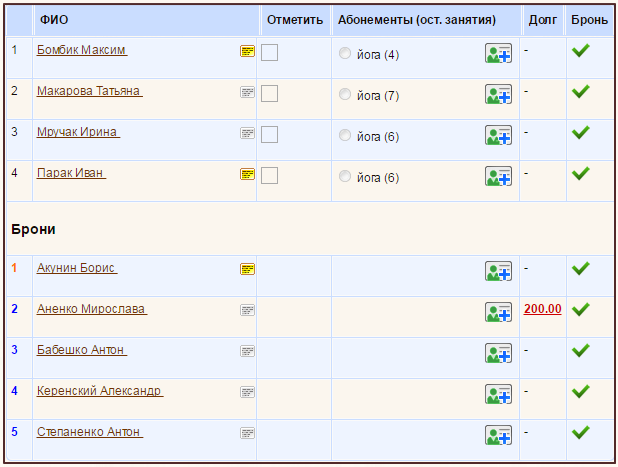 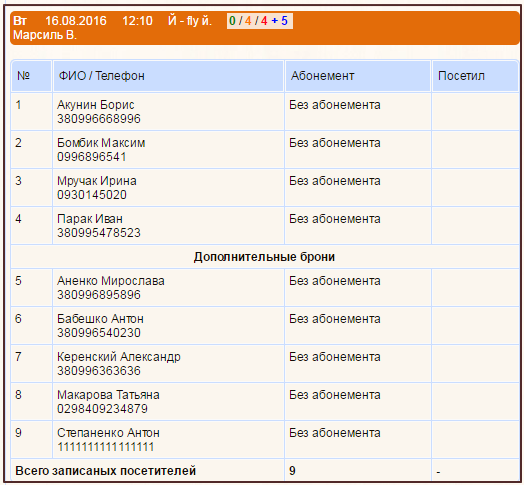 www.otmechalka.com
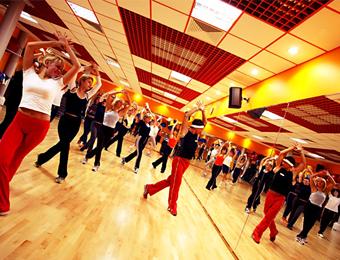 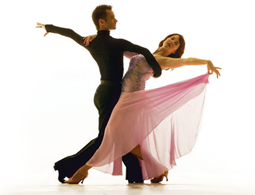 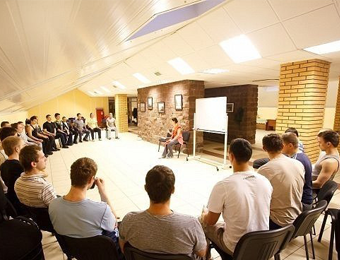 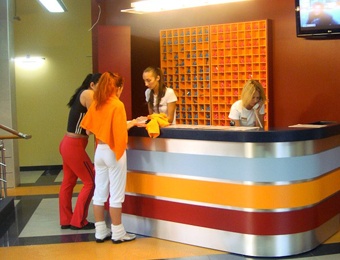 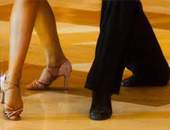 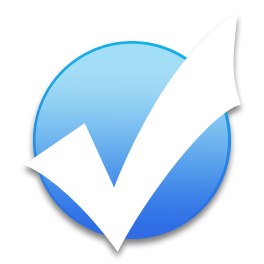 Статистика 
по бронированию и посещениям
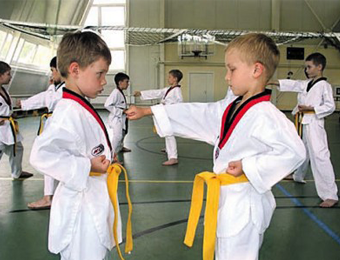 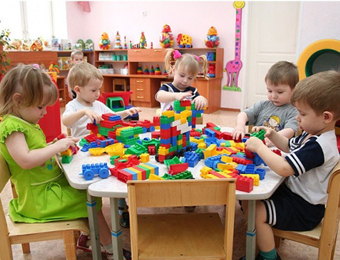 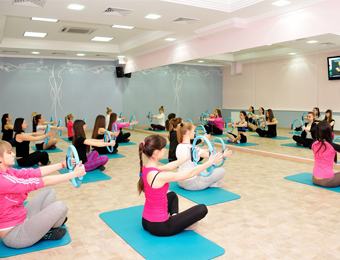 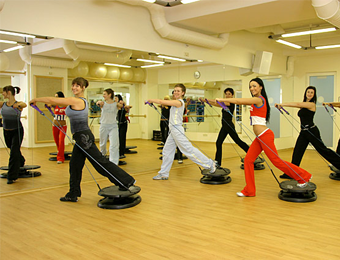 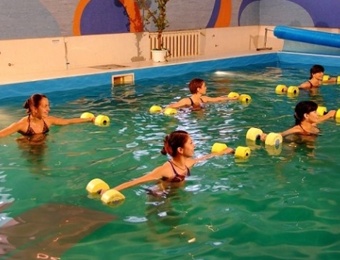 www.otmechalka.com
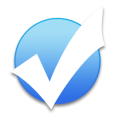 Статистика по бронированию и посещениям
Отмечалка
Статистика по бронированию и посещениям
В отчете приведена статистика по количеству броней и количеству фактических посещений, а также процентное соотношение данных показателей.
	С помощью отчета вы также сможете: 
   определить процент посещаемости занятий после предварительной записи, 
   а также процент заполненности групп относительно допустимого количества мест в группах.
www.otmechalka.com
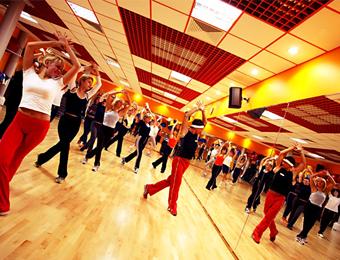 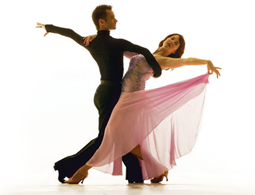 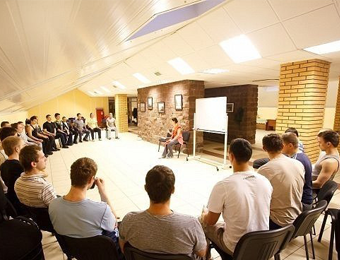 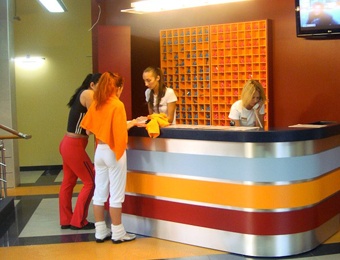 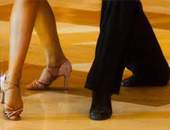 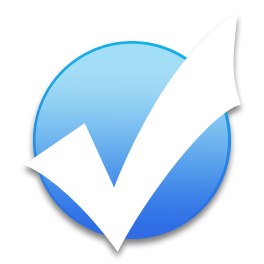 Отчет по звонкам
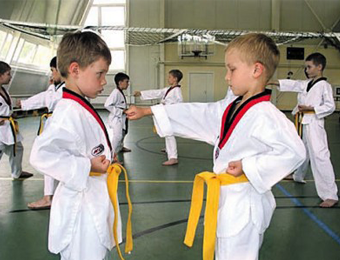 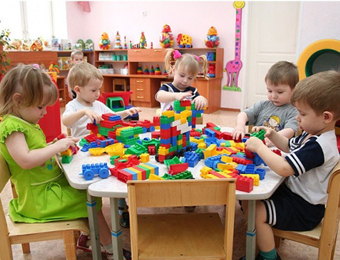 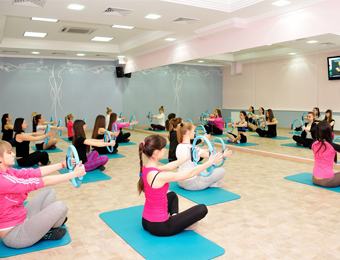 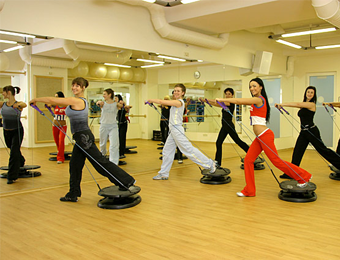 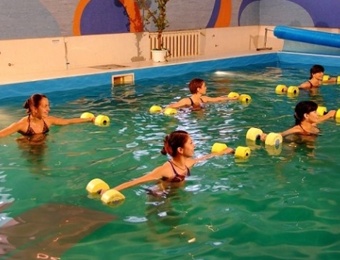 www.otmechalka.com
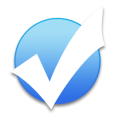 Отчет по звонкам
Отмечалка
Почему стоит использовать 
Отчет по звонкам в своей работе?
Отчет позволяет собрать статистику по количеству звонков, совершенных Вашими сотрудниками, просмотреть результаты звонков или отфильтровать звонки по статусу посетителей.
	Отчет по звонкам позволит контролировать количество звонков, совершенных за день или другой интересующий Вас период времени, а также видеть список посетителей/представителей/лидов, которым совершались звонки.
	Кроме информации о звонках посетителям/ представителям/ лидам, в отчете выводится информация по результатам выполнения задачи "Звонок".
www.otmechalka.com
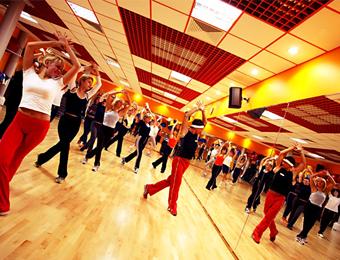 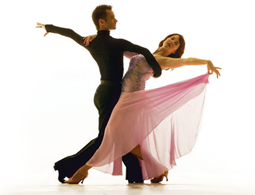 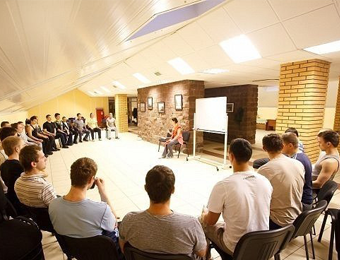 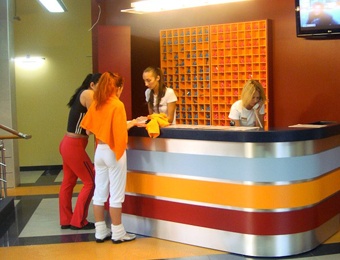 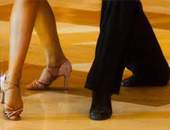 Отчет по товарам, валовая прибыль
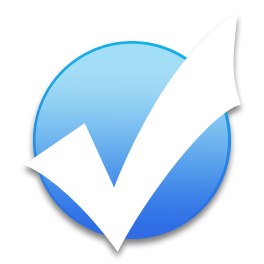 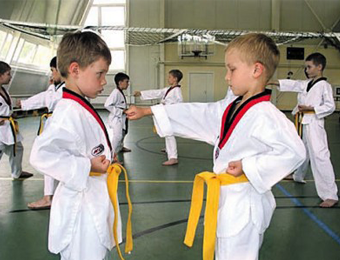 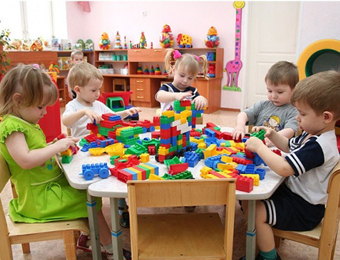 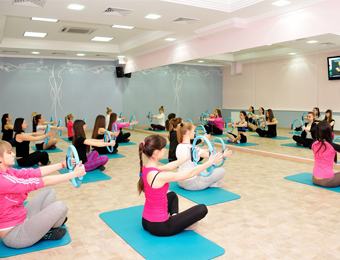 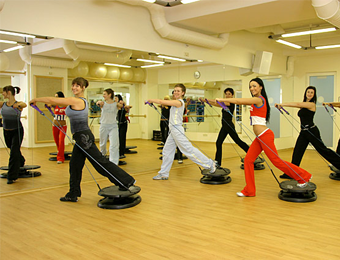 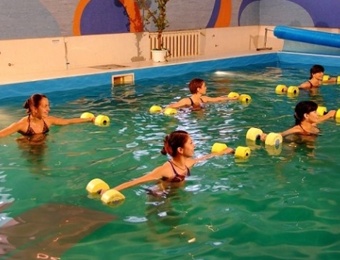 www.otmechalka.com
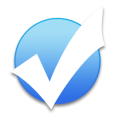 Отчет по товарам, валовая прибыль
Отмечалка
Отчет показывает разницу между выручкой и себестоимостью реализованных товаров – 
"чистую" прибыль
С помощью отчета, вы сможете отсортировать список проданных товаров по следующим параметрам:
   дата продажи,
   ФИО сотрудника, совершившего продажу,
   филиал, в котором продали товар.
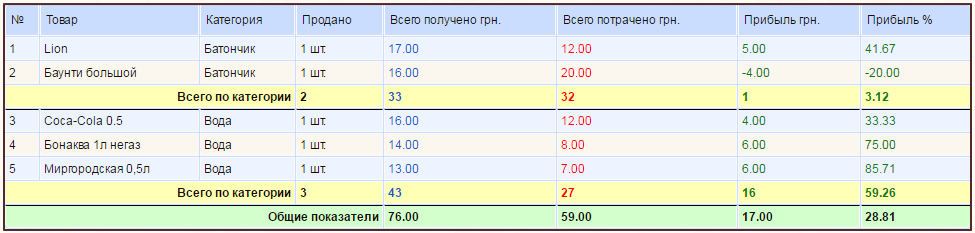 www.otmechalka.com
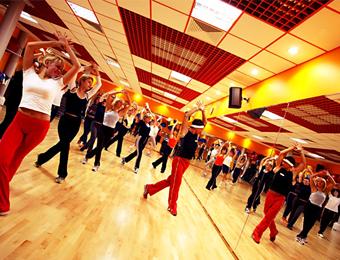 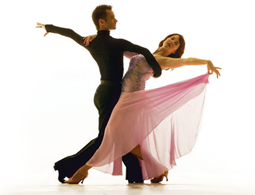 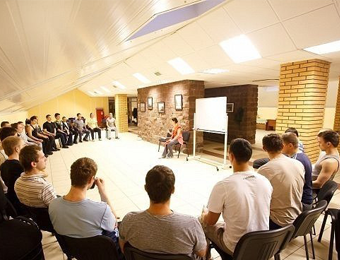 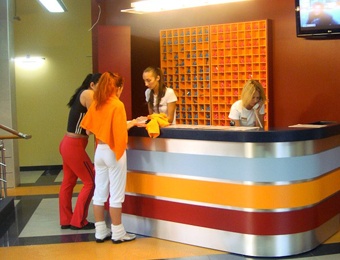 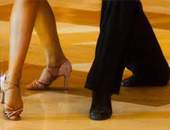 Учет комиссий для  оплат с безналичным расчетом
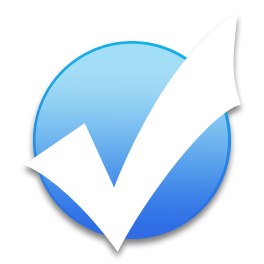 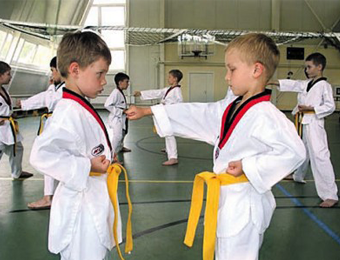 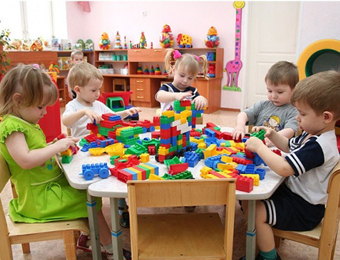 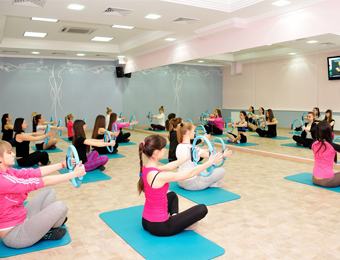 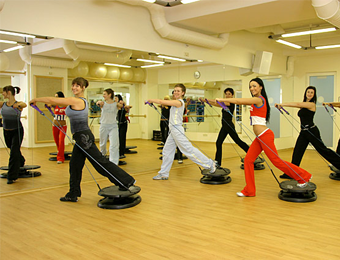 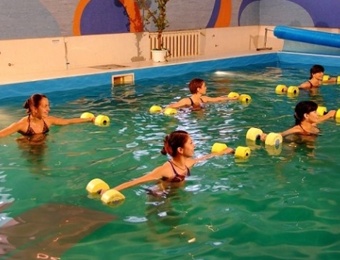 www.otmechalka.com
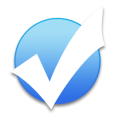 Комиссии при безналичной оплате
Отмечалка
Добавлена возможность установить размер комиссии для оплат с безналичным расчетом
Возможность установить размер комиссии для оплат с безналичным расчетом доступна для следующих платежей:
   продажа абонементов,
   пополнение депозита,
   продажа товаров,
   разовые платежи,
   оплаты долгов,
   добавление приходов,
   добавление переводов.
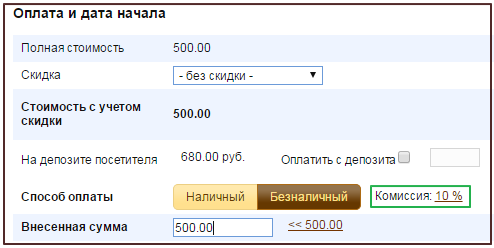 www.otmechalka.com
Отмечалка
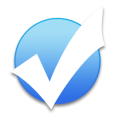 Контакты
Отмечалка
По всем вопросам Вы можете обратиться к нам любым представленным ниже способом:
Вопросы по подключению к системе:
тел.: +38 066 098 0205 (Александр)
Skype: otmechalka.promo
E-mail: promo@otmechalka.com

Техническая поддержка:
тел.: +38 099 568 0868 (Ирина)
Skype: otmechalka
E-mail: support@otmechalka.com

Вопросы по партнерству и развитию:
тел.: +38 098 070 7673 (Юрий)
Skype: yurii.sio2
тел.: +38 096 186 0502 (Виктория)
Skype: mt-expert

Наш сайт: www.otmechalka.com
Официальная группа в Вконтакте: www.vk.com/otmechalka_crm
Официальная страничка в Facebook: www.facebook.com/Otmechalka
Официальная группа в Facebook: www.facebook.com/groups/Otmechalka
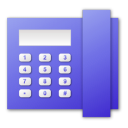 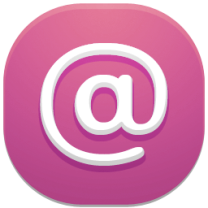 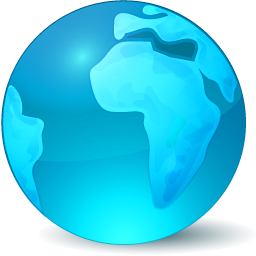 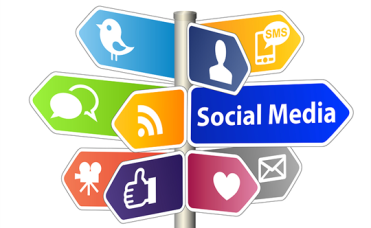 www.otmechalka.com